Millennium High SchoolAgenda Calendar
10/27/16
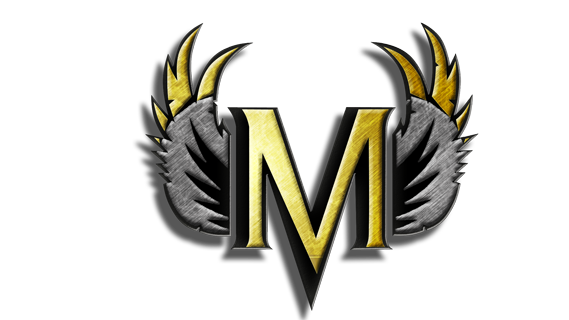 “Reaching your goal is like a plane. Even though taking off might be hard, you have to keep going until you land at your destination.” 
— Michael Balogh
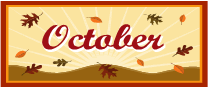